Workshop on
Leavitt Path Algebras & Graph C*-Algebras
University of Tehran
 1-3 July 2018 (10-12 Tir 1397)

 Despite being introduced only 10 years ago, Leavitt path algebras have arisen in a variety of different contexts as diverse as analysis, symbolic dynamics, noncommutative geometry, and representation theory. In fact, Leavitt path algebras are algebraic counterpart to graph C*-algebras, a theory which has become an area of intensive research globally. There are strikingly parallel similarities between these two theories. Even more surprisingly, one cannot (yet) obtain the results in one theory as a consequence of the other; the statements look the same, however, the techniques to prove them are quite different. These all suggest that there might be a bridge between Algebra and Analysis yet to be uncovered.

Organisers:
Mehdi Aaghabali
Masoud Amini 
Mohammad Bagher Asadi   
Rahim Zare-Nahandi

Speakers:
Nasser Golestani (Tarbiat Modares University, Iran)
Roozbeh Hazrat (Western Sydney University, Australia)
Hossein Larki (Chamran University of Ahwaz, Iran)
Mercedes Siles Molina (University of Malaga, Spain)

Venue: School of Mathematics, Statistics and Computer Science, University of Tehran 
For registration and further information, please contact to Mehdi Aaghabali:  mehdi.aaghabali@ed.ac.uk 
http://science.ut.ac.ir/math
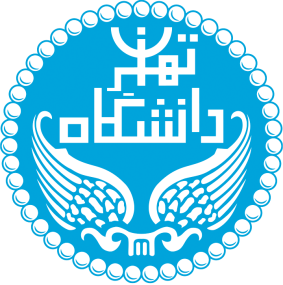